DEMENTIA
PIUS KIGAMWA
1
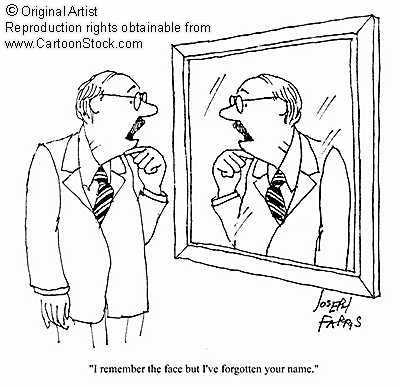 2
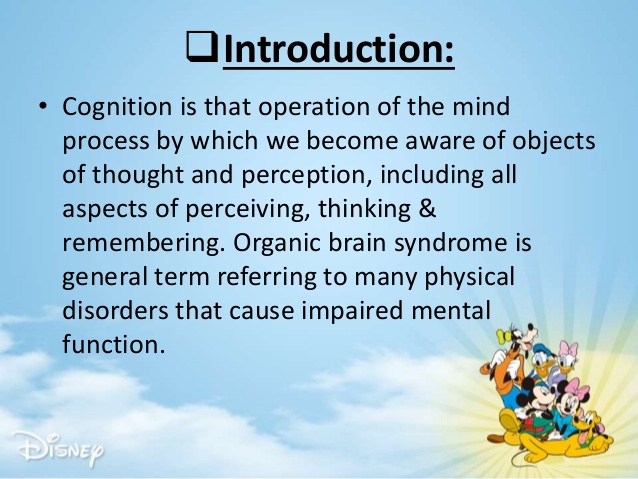 3
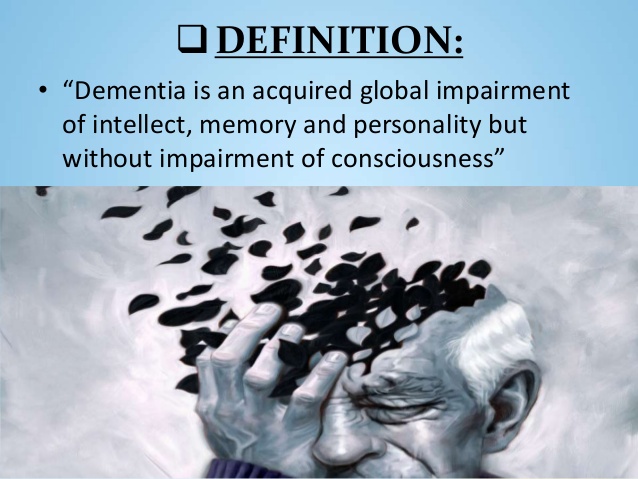 4
Dementia is a brain disease. It is not part of normal ageing.
Forgetting names, misplacing keys or getting lost in a familiar place may not simply be signs of old age. There could be an underlying medical condition 
“Dementia refers to a group of symptoms including memory loss and loss of independent function
“It is not part of normal ageing but is due to brain disease, where there is a degeneration of specific brain regions.” 
Sufferers may find their mental capacity declining progressively along with a reduction in their ability to function normally. 
Dementia has early signs that are insidious, and patients are usually unable to pinpoint exactly when the symptoms first appeared.
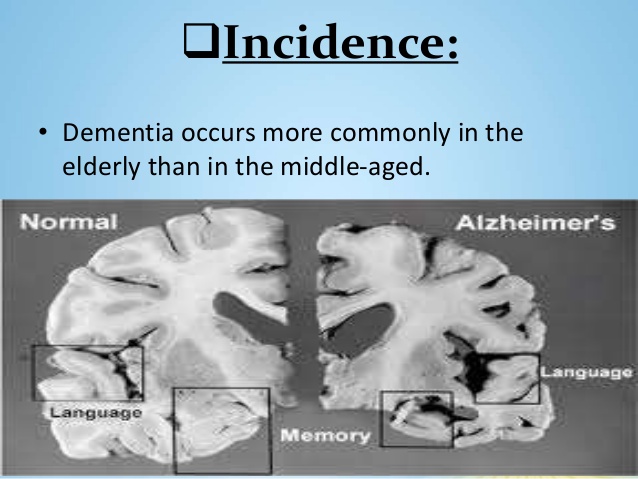 7
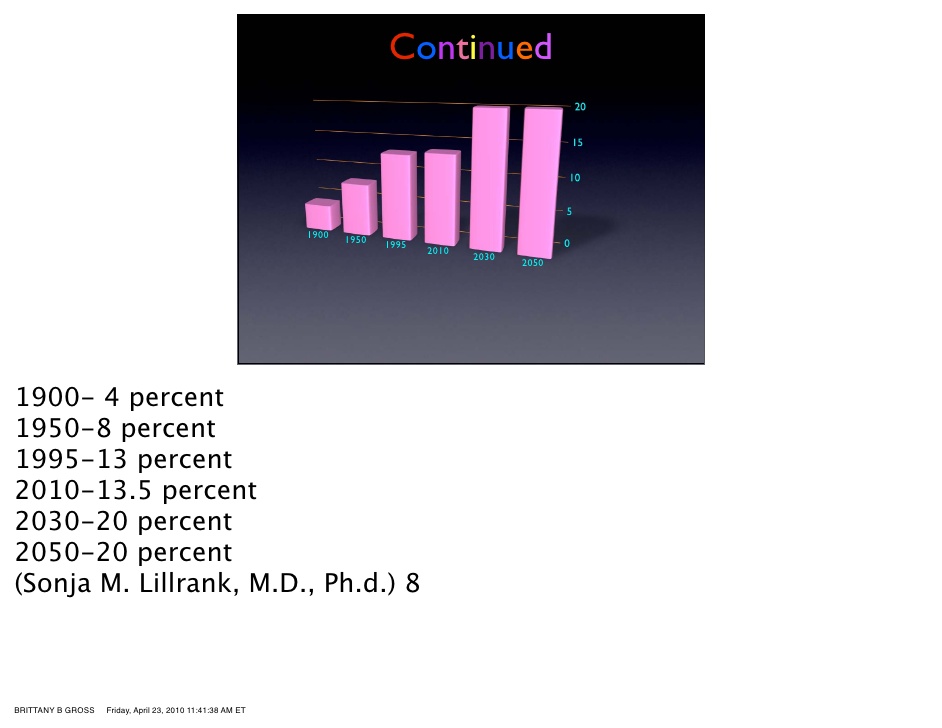 8
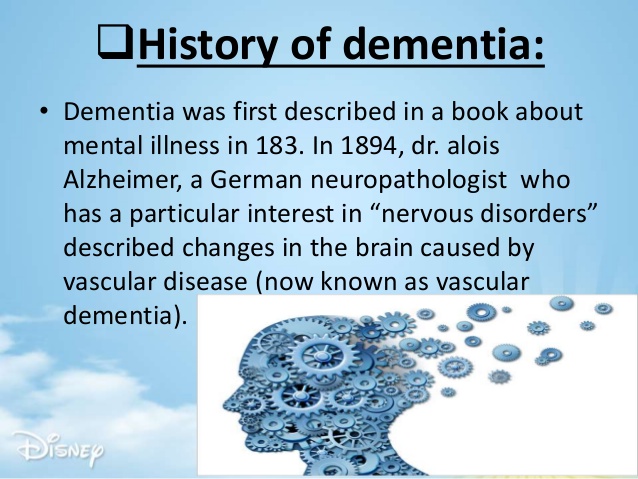 9
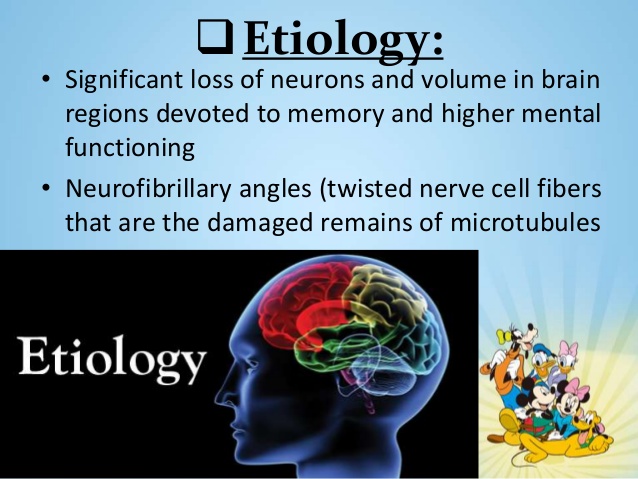 10
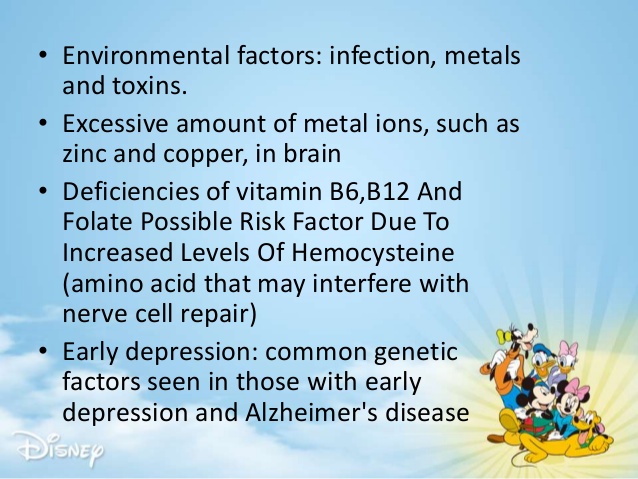 11
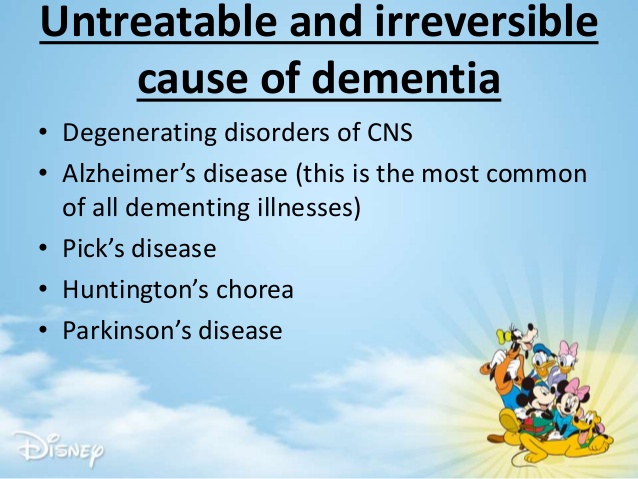 12
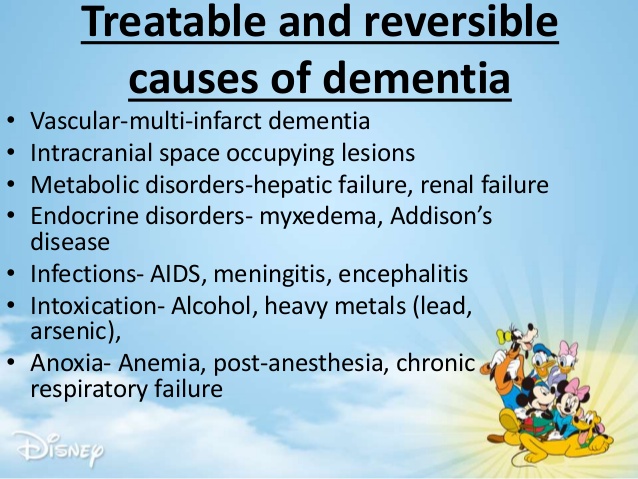 13
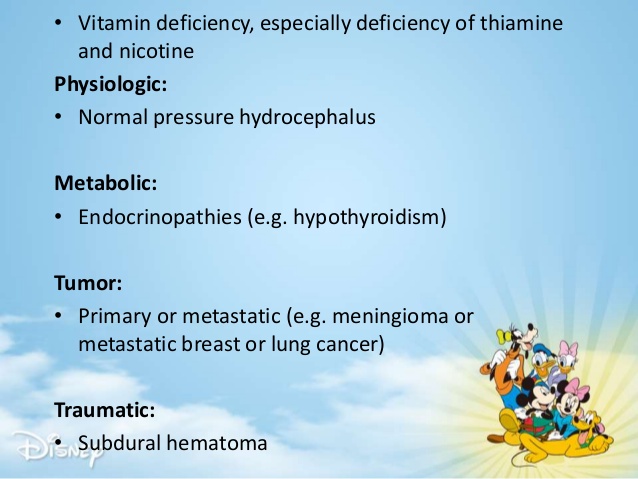 14
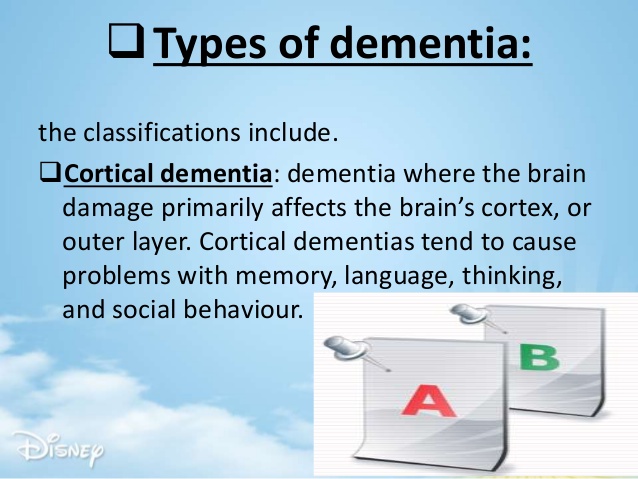 15
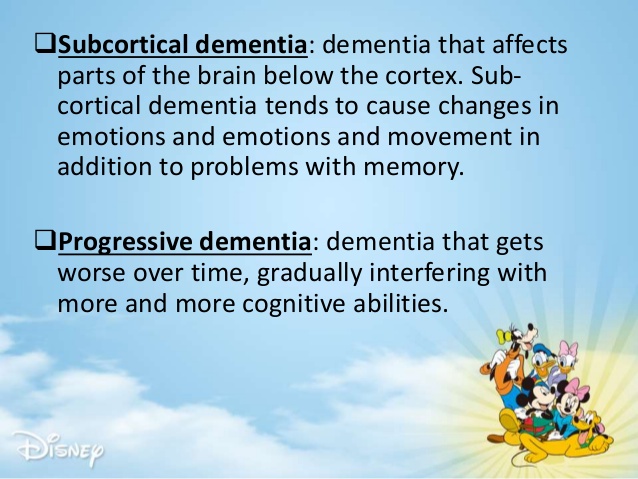 16
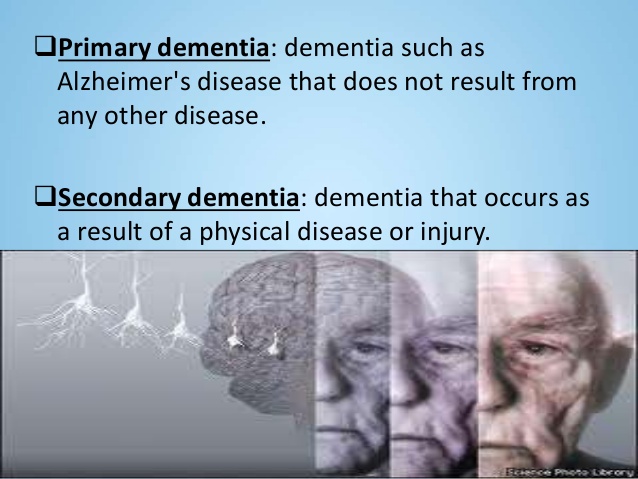 17
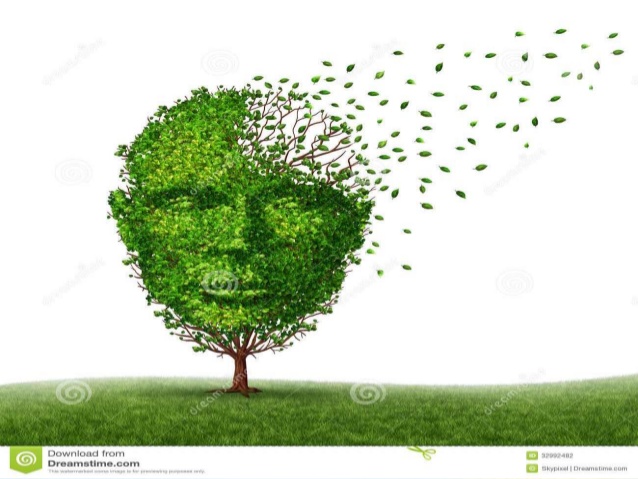 18
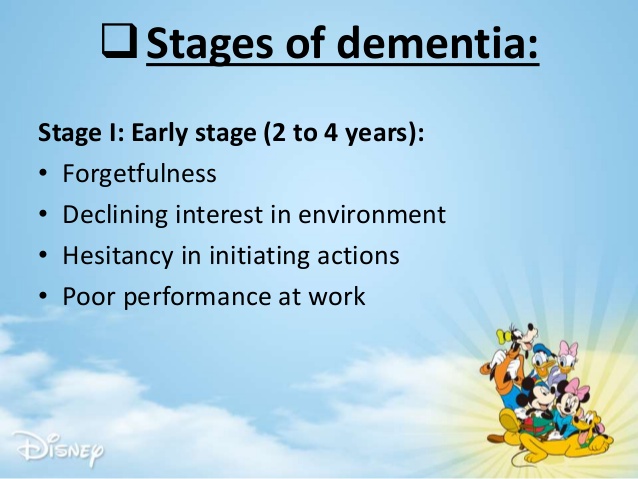 19
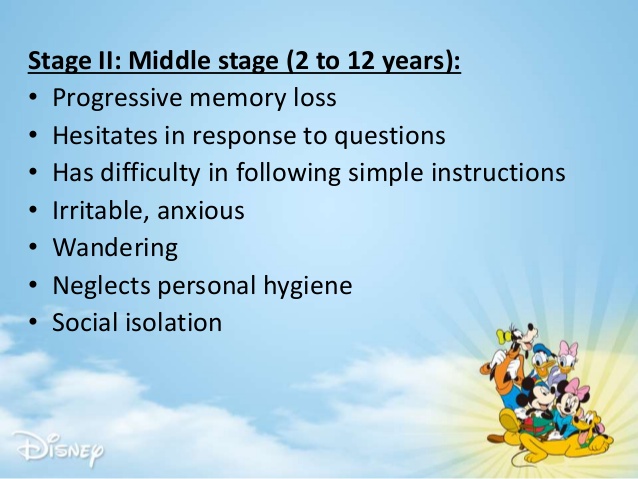 20
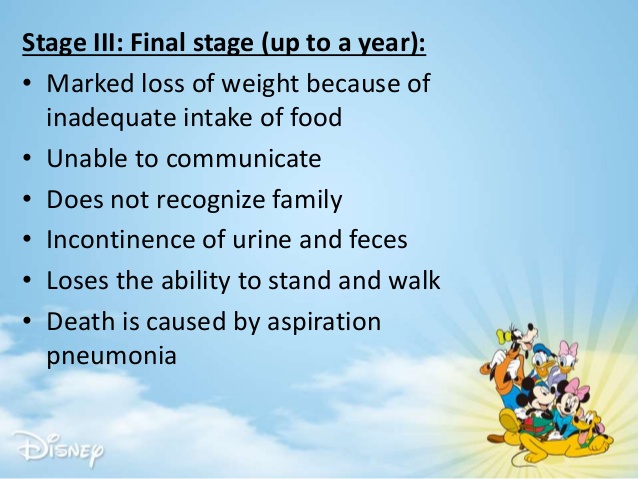 21
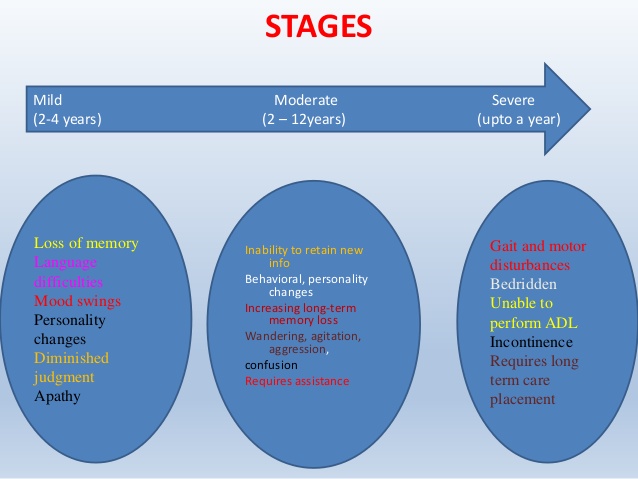 22
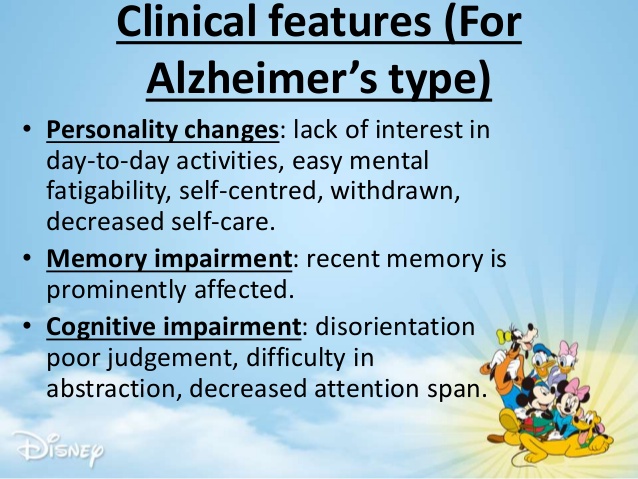 23
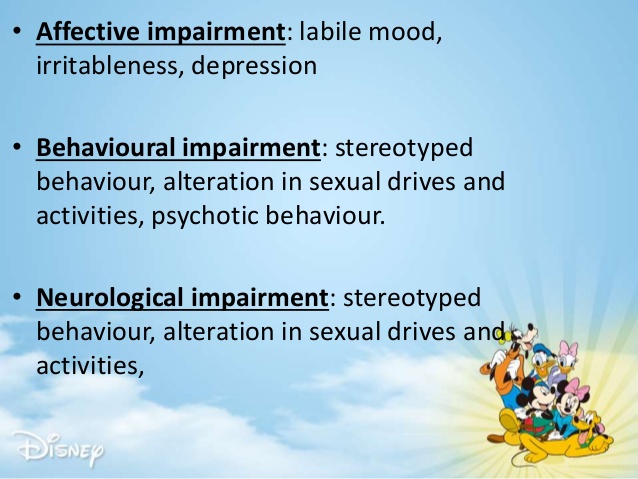 24
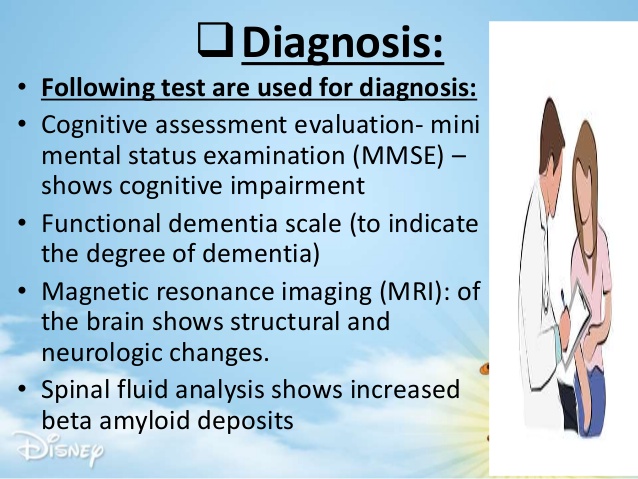 25
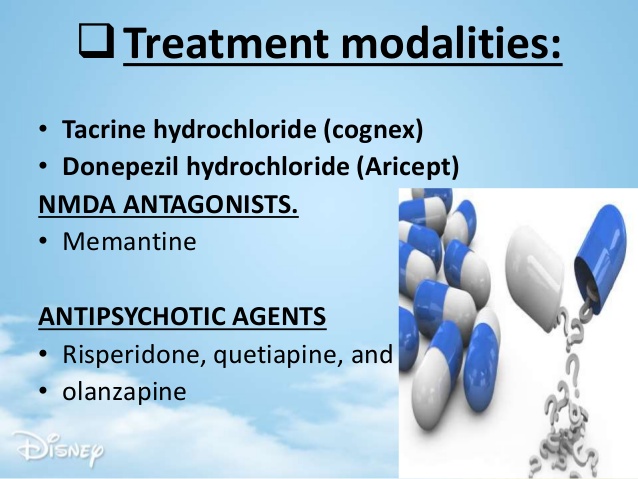 26
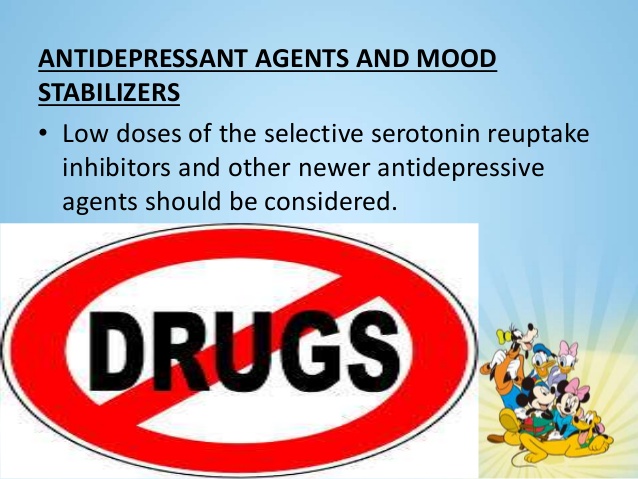 27
Feeding 
Dressing 
Washing and bathing  
Moving and handling 
Mobility 
Safety in the home  
Telecare technology 
Advance care planning